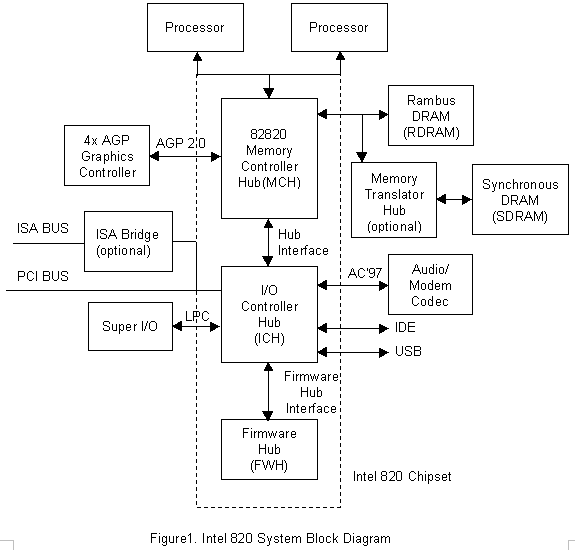 TI II: Computer Architecture
Prof. Dr.-Ing. Jochen Schiller
Computer Systems & Telematics
Freie Universität Berlin, Germany
TI II - Computer Architecture
Structure/content of CST-Lectures
Modeling and Simulation
Modeling, Simulation and Evaluation of Systems
Embedded Internet and the IoT
Wireless sensor networks, wireless mesh networks, Internet of Things, etc.
SW/HW-Lab mobile, embedded Systems
SDR, security architectures, IoT, localization, bring your own topic…
Microprocessor Lab
Programming of embedded systems, IoT, mobile/wireless devices
Seminar Computer Systems
Presentation & discussion of current topics from all lectures
Mobile Communications
Wireless transmission, media access, GSM, 3G, LTE, WLAN, mobile IP, ad-hoc networks
Telematics / Advanced Computer Networks 
Protocols, services, standards, LAN, Internet, TCP/IP, WWW, security, quality of service, DNS, routing, applications, IPv6, MPLS
Master
Bachelor
Computer Systems Lab (TI IV)
Embedded systems, interfaces, drivers, operating systems, networking, integration
Module
Computer Architecture, 
Operating Systems and Computer Networks
Operating Systems and Computer Networks (TI III)
Input/output, DMA/PIO, interrupts, buffer, process/thread, UNIX/Windows, networks, media access, protocols, TCP/IP, Internet
You are here!
Computer Architecture (TI II)
Harvard/v. Neumann, micro architecture, RISC/CISC, branch prediction, pipelining, cache, memory hierarchy, assembler, multi-processor systems
Basics of Computer Systems (TI I)
Boolean algebra, circuits, minimization, gates, memory, semiconductors, transistors, CMOS, AD/DA conversion
TI II - Computer Architecture
Content
Introduction
Single Processor Systems
Historical overview
Six-level computer architecture

Data representation and Computer arithmetic
Data and number representation
Basic arithmetic

Microarchitecture
Microprocessor architecture
Microprogramming
Pipelining
Instruction Set Architecture
CISC vs. RISC
Data types, Addressing, Instructions
Assembler

Memories
Hierarchy, Types
Physical & Virtual Memory
Segmentation & Paging
Caches
Programming in assembler as part of the exercises
TI II - Computer Architecture
Topics of this Course
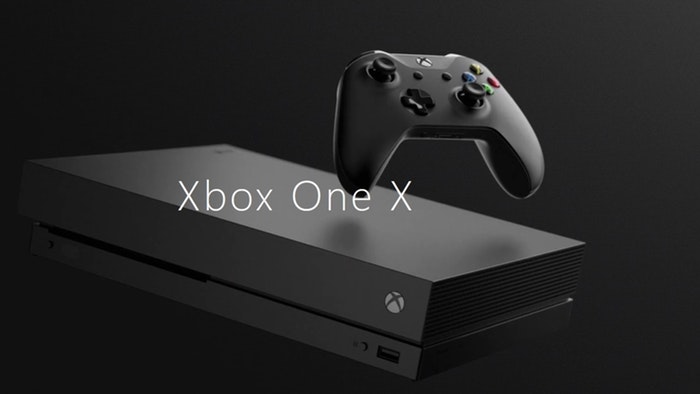 Have you ever …
opened the case of a computer?
assembled a computer from components?
written a program in Java/Python/Rust/JavaScript?
written a program in C?
written a program in Assembler?
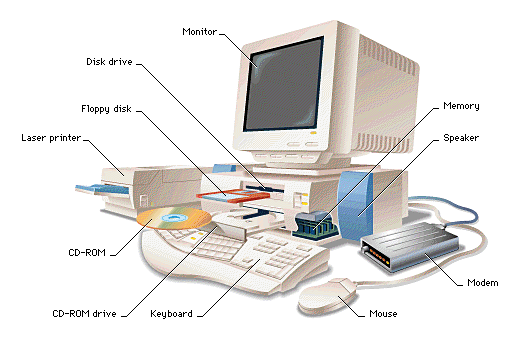 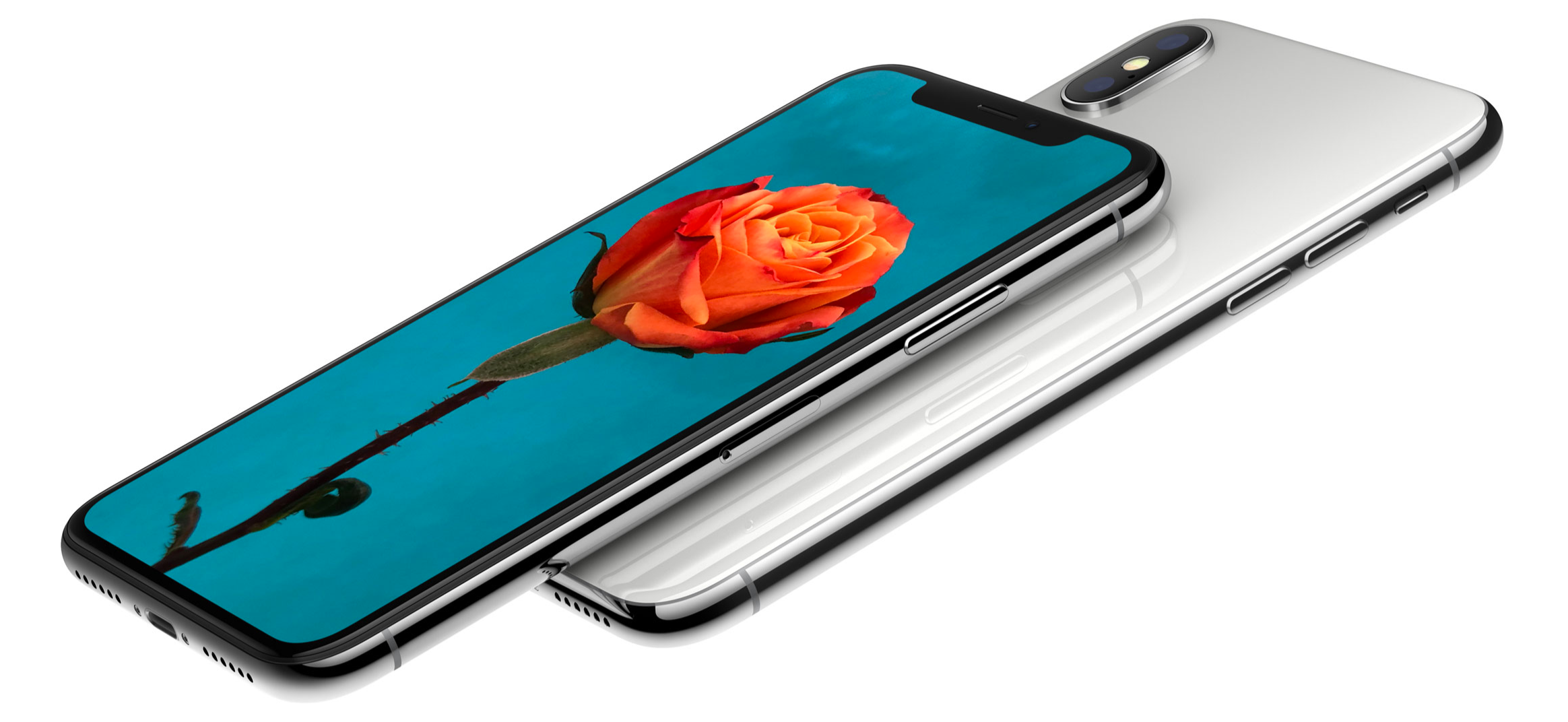 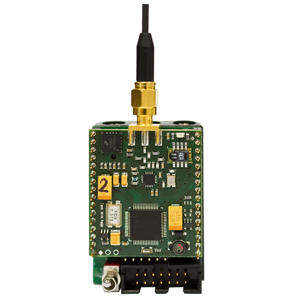 TI II - Computer Architecture
Topics of this Course
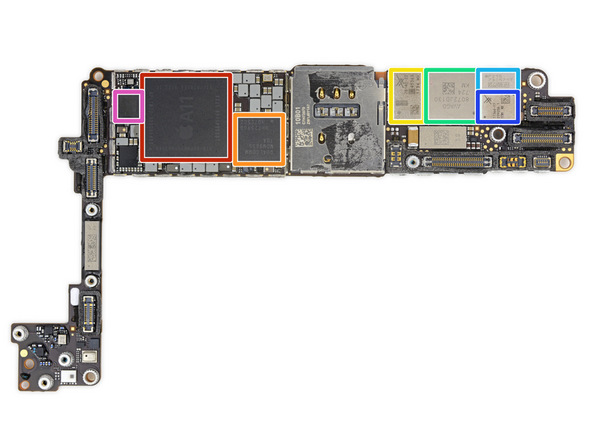 At the end of this course, you should …
know the different components of a computer system
know the internals of a computer
know how a computer stores data, i.e., text, audio, video
know how a program is executed
be able to write small assembler programs
understand basic arithmetic 
	
This should help you to 
understand computers in general
understand how high-level programming languages are translated into machine language
improve your programming skills
optimize the performance of your programs
https://de.ifixit.com/Teardown/iPhone+8+Teardown/97481
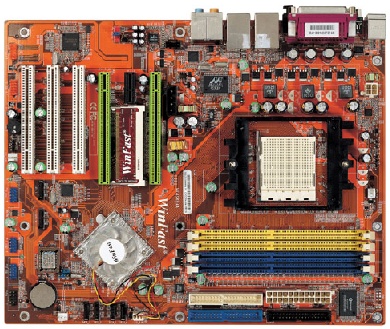 TI II - Computer Architecture
Literature
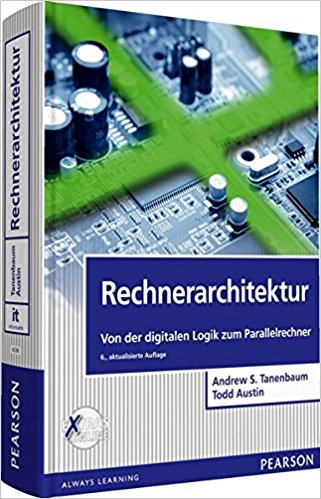 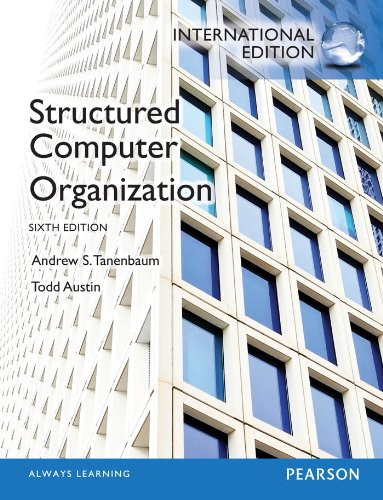 The course follows (roughly) the books:

A. S. Tanenbaum, T. Austin:Structured Computer Organization, 6. edition, Pearson, 2013Rechnerarchitektur, 6. Auflage, Pearson Studium, 2014

D. A. Patterson, J. L. Hennesy: Computer Organization and Design, 5. edition, Morgan Kaufmann, 2013 Rechnerorganisation und -entwurf, 5. Auflage, De Gruyter, 2016
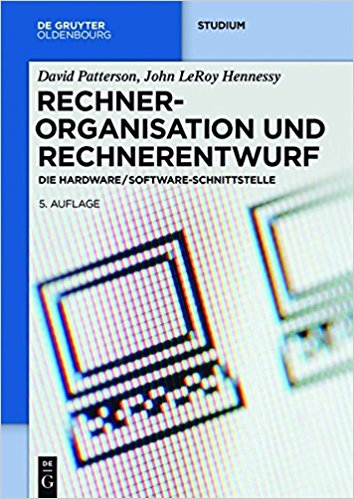 TI II - Computer Architecture
Q&A virtual via Webex meetings – tutorials in real life!
Course Organization
General:

Lecture
Available online
Flipped-classroom: Q&A, discussions, Friday, 10-12h c.t., via Webex/HS Taku 9 (hybrid/invitations see whiteboard)

Office Hours
Jochen Schiller: via email orhttps://fu-berlin.webex.com/meet/jochen.schiller
Tutors: during tutorials

News and Updates
Whiteboard course site (via announcements)

Tutorials
Groups of approx. 25-30 students
Time depends on group
Registration via KVV
Assignments:

New assignments each week
Available in KVV

Discussion
During the tutorials

Practical assignments
@home and in the labs, should work on all platforms
More during Q&A/tutorials

Handing in
Right on time!
Complete electronic workflow! 
Solutions handed in too late will be ignored!
TI II - Computer Architecture
Assignments
Exercises: Available on Fridays in KVV after Q&A
Submission: Two weeks later until start of class (Fri, 8:30)
Discussion: Three weeks later in tutorials
Publishing
Questions
Submit
Discussion
Lecture
Lecture
Lecture
Lecture
Tutorials
Tutorials
Tutorials
This week
… next week
… third week
… fourth week
TI II - Computer Architecture
DO NOT FORGET to register in campus management (grading/exam) and whiteboard (course organisation)
Criteria for Successful Participation
Active participation in the tutorials is essential!
Minimum n-2 times present 

Hand in your assignments on time
Teamwork is required with 2 students per team

Successful submission of at least n-2 assignments

Each student with a correct answer must be able to present the assignment during the tutorials
At least one presentation during the tutorials

At least 50% of the max. number of points in the exam are required

Only the exam counts for grading!

Exam: to be announced
TI II - Computer Architecture
RIOT-OS
The friendly Operating System for the Internet of Things.
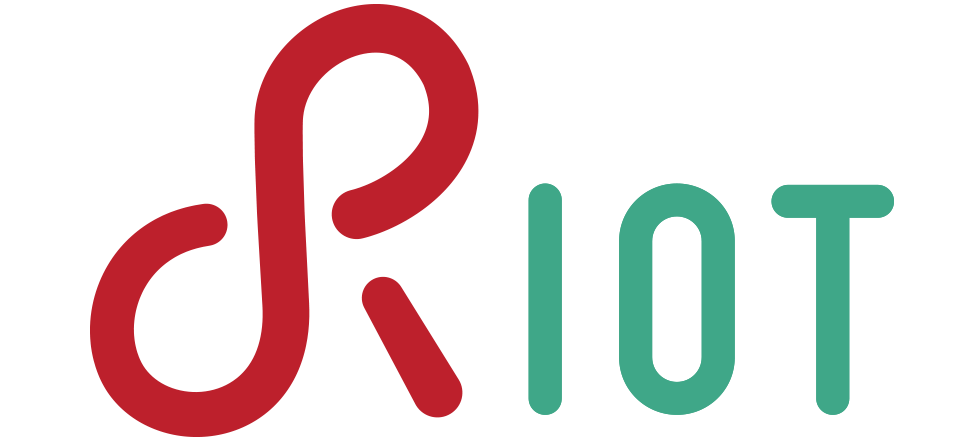 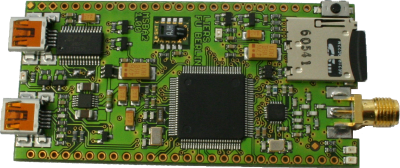 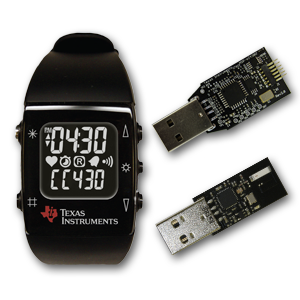 http://riot-os.org/
TI 3: Operating Systems and Computer Networks